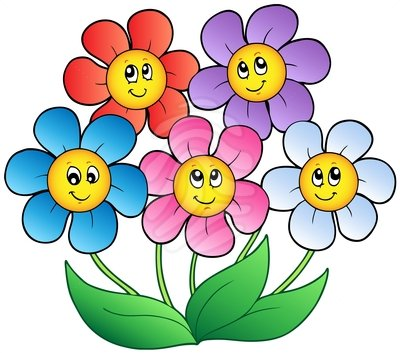 শুভেচ্ছা
পরিচিতি
মোসাঃ জান্নাতুল ফেরদৌস
প্রভাষক (বাংলা)
গোবরচাঁপাহাট ডিগ্রি কলেজ
বদলগাছী, নওগাঁ
শ্রেণিঃ একাদশ
বিষয়ঃ বাংলা
সময়ঃ ৪০ মিনিট
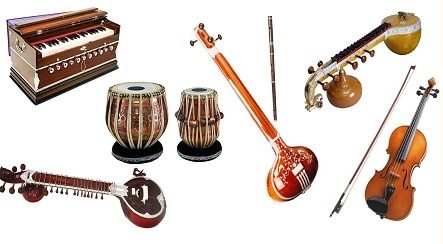 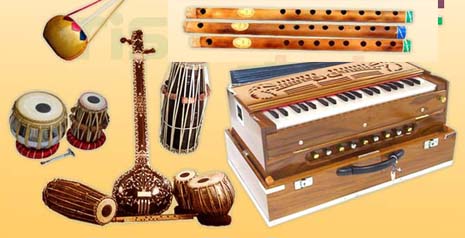 ছবিতে আমরা কী দেখতে পাচ্ছি ?
উত্তরঃ বিভিন্ন ধরনের বাদ্যযন্ত্র ।
বিভিন্ন বাদ্যযন্ত্রের সমন্বয়ে সৃষ্ট সুরকে এক কথায় কী বলে ?
ঐকতান
----রবীন্দ্রনাথ ঠাকুর
শিখনফলঃ
এই পাঠ শেষে শিক্ষার্থীরা ………
 কবি পরিচিতি বলতে পারবে;
 পৃথিবীর বৈচিত্র্যময় জনজীবনের সঙ্গে যে একাত্মতা তা বর্ণনা করতে পারবে;
 শ্রমজীবী মানুষের কর্মের প্রতি শ্রদ্ধার স্বরূপ ব্যাখ্যা করতে পারবে।
জন্ম ও মৃত্যুঃ
কাব্যগ্রন্থঃ
ছোটগল্পঃ
নাটকঃ
উপন্যাসঃ
পুরস্কার ও সম্মাননাঃ
ইনি কে?
রবীন্দ্রনাথ ঠাকুর
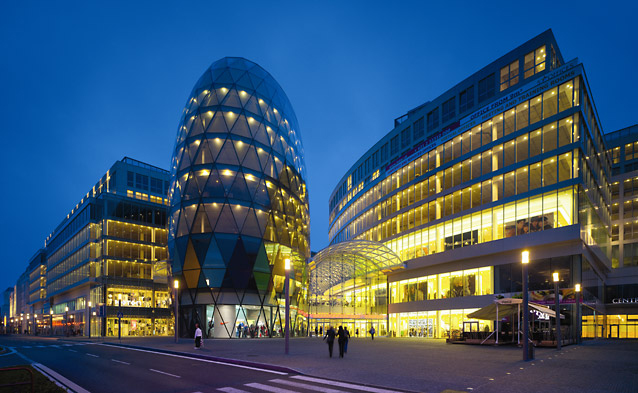 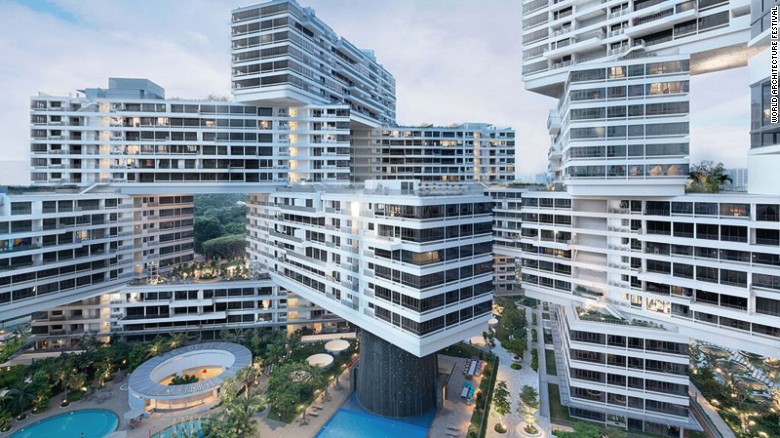 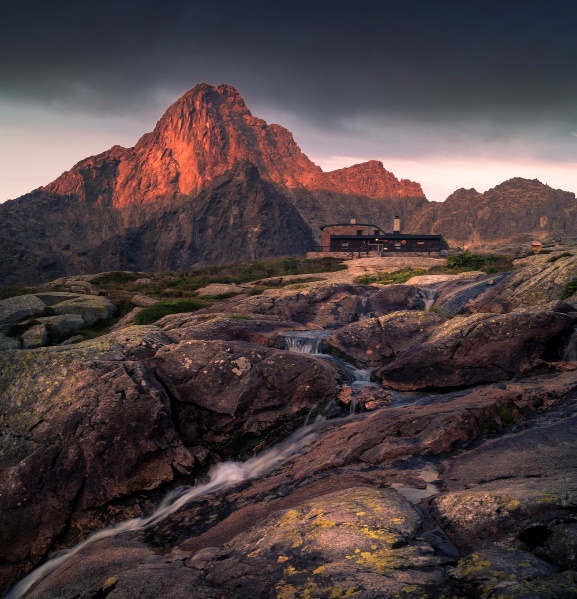 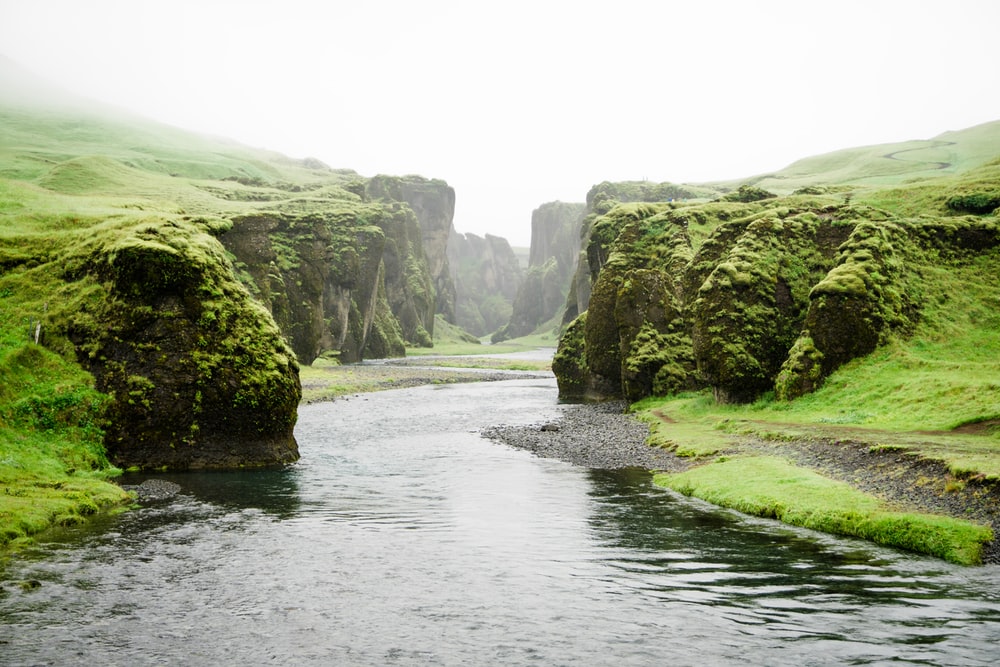 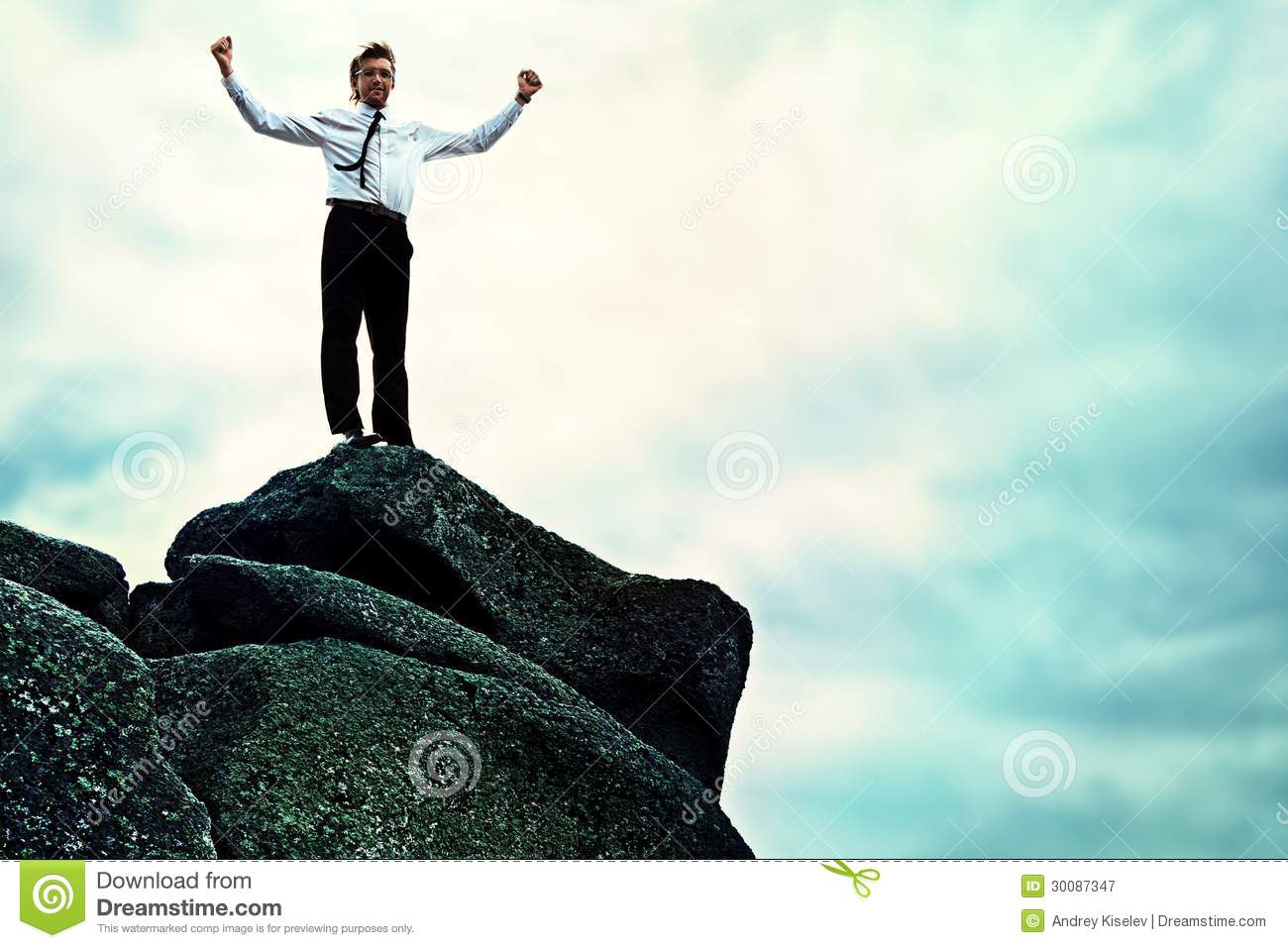 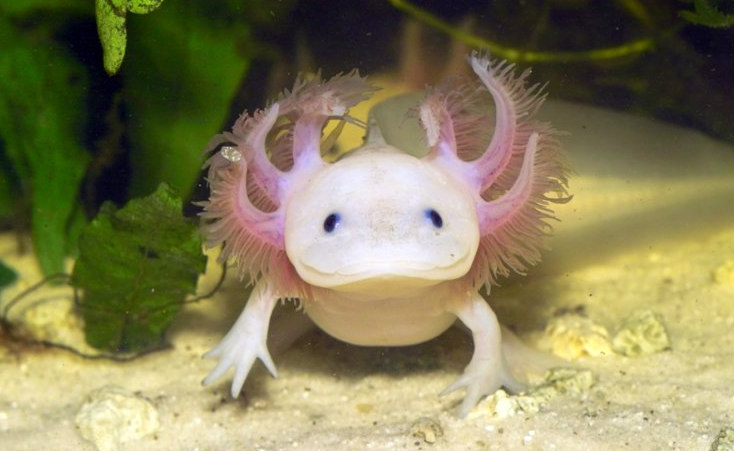 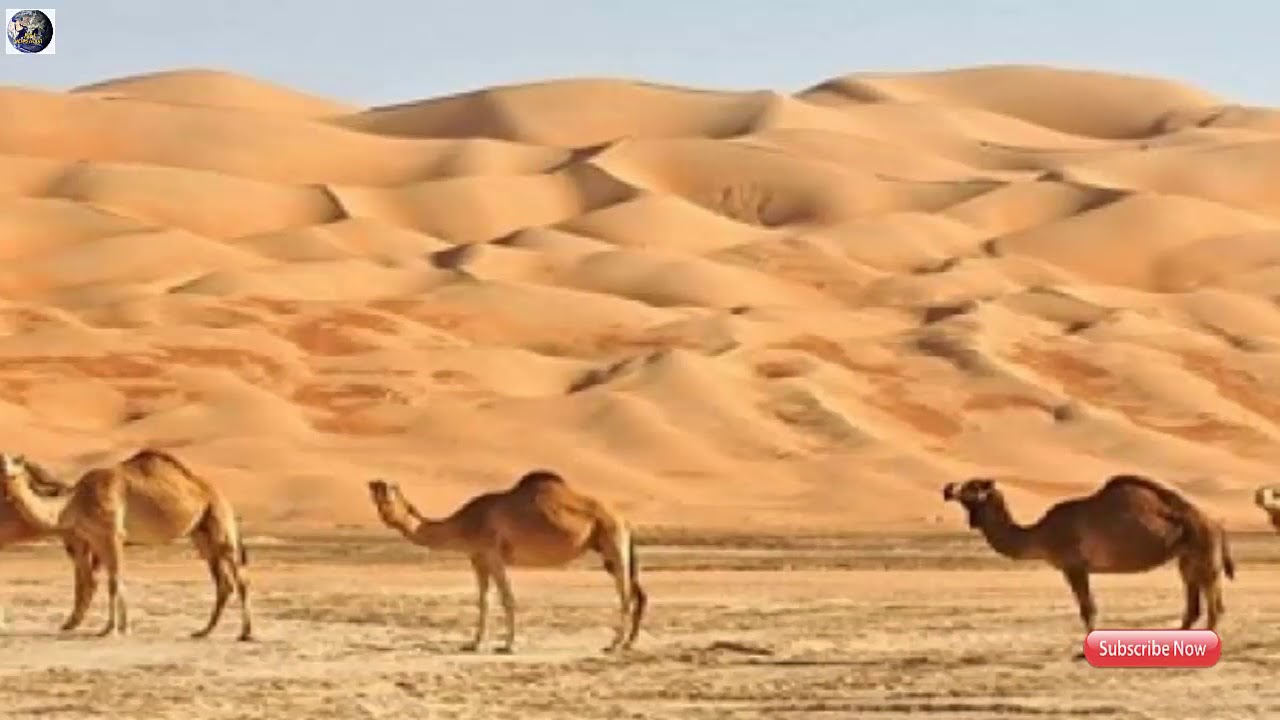 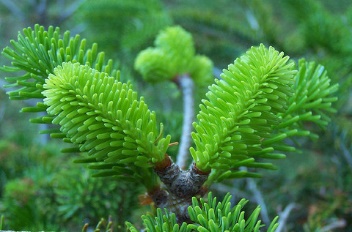 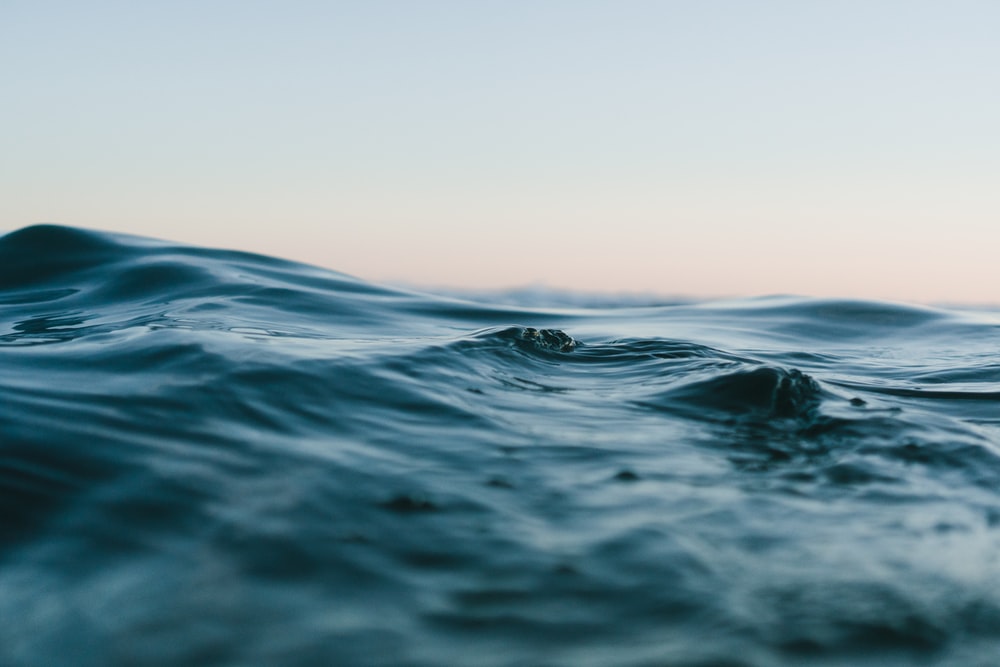 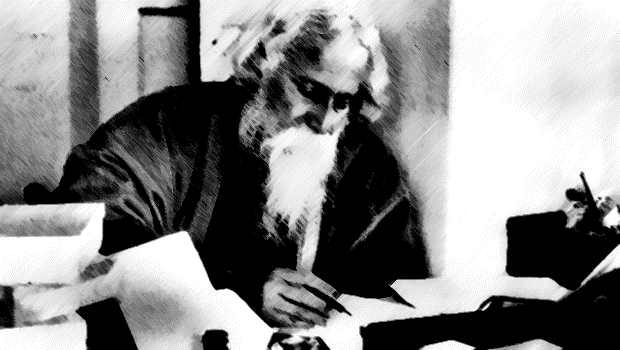 সেই ক্ষোভে পড়ি গ্রন্থ ভ্রমণবৃত্তান্ত আছে যাহে
অক্ষয় উৎসাহে-
যেথা পাই চিত্রময়ী বর্ণনার বাণী
কুড়াইয়া আনি ।
জ্ঞানের দীনতা এই আপনার মনে
পূরণ করিয়া লই যত ভিক্ষালব্ধ ধনে ।
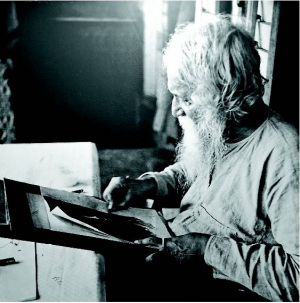 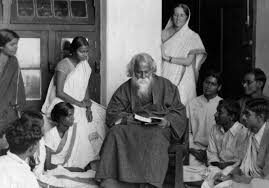 বেলি গ্রুপঃ
লিলি গ্রুপঃ
শিউলি গ্রুপঃ
লিলি গ্রুপঃ
মূল্যায়ন
১. রবীন্দ্রনাথ ঠাকুর কত সালে নোবেল পুরস্কার লাভ করেন?
উঃ ১৯১৩ সালে।
২. সমস্ত সংসার কার উপর ভর করে চলছে?
উঃ শ্রমজীবী অর্থাৎ কৃষক, শ্রমিক, জেলে, তাঁতি  এদের উপর ভর করে।
৩. ‘বিশাল বিশ্বের আয়োজন’ বলতে ‘ঐকতান কবিতায় কী বোঝানো হয়েছে?
উঃ জীব ও জড়-বৈচিত্র্যের বিশাল সম্ভার নিয়ে যে বিশাল বিশ্বজগৎ।
বাড়ির কাজ
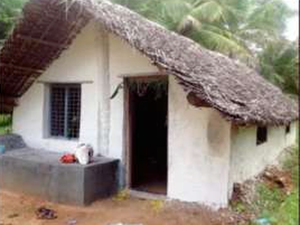 কবি সর্বত্র প্রবেশের দ্বার পান না কেন?
‘যেথা পাই চিত্রময়ী বর্ণনার বাণী কুড়াইয়া আনি’ কথাটি বুঝিয়ে লিখ।
ধন্যবাদ
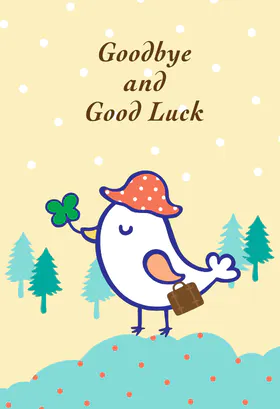 শুভকামনা সবার জন্য